TRADICIJA
OBIČAJI I VJEROVANJA U VREMENU
OVO SU ZVONČARI
TO JE SKUPINA MASKIRANIH MUŠKARACA KOJI U VRIJEME KARNEVALA IZLALAZE U SELA U OKOLICI GRADA RIJEKE.ODJEVENI  SU U OVČJE KOŽE ,A O POJASU IM VISI VELIKO ZVONO.DOK SE KREĆU NA RAZLIČITE NAČINE NJIHOVA ZVONA STVARAJU VELIKU BUKU.TOM BUKOM TJERAJU ZIMU I SVAKO ZLO OD LJUDI U NJIHOVIM DOMOVIMA
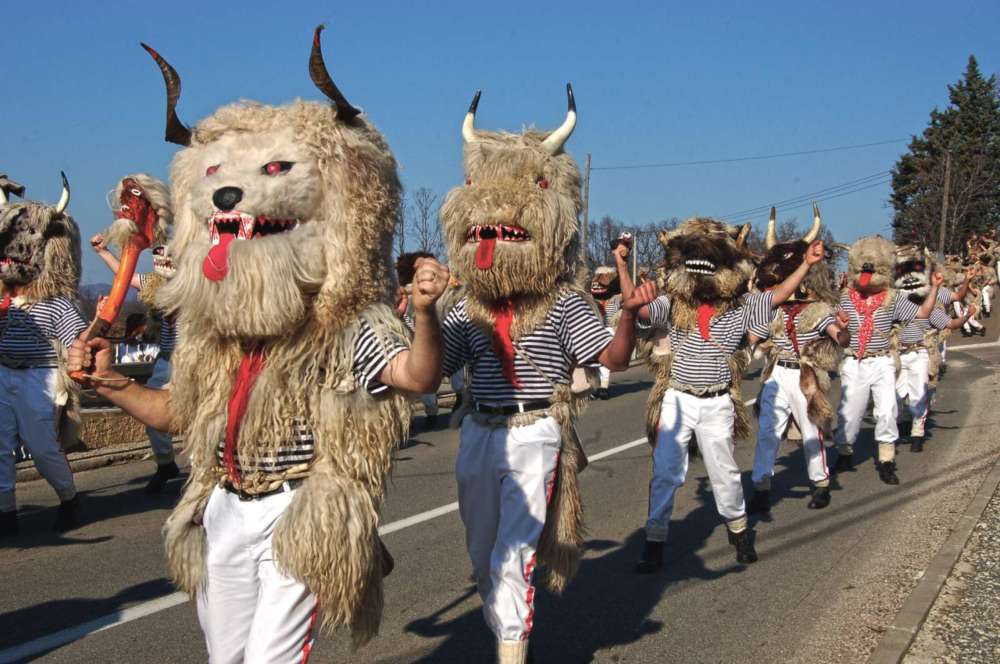 OVO JE ČIPKA
TO JE ŠUPLJIKAVI RUČNI RAD RAZNOLIKIH LIJEPIH UZORAKA. IZRAĐUJE SE OD TANKOG KONCA ŠIVANJEM IGLOM ILI POSEBNIH BATIĆA. UMIJEĆE IZRADE ČIPKE NAZIVA SE ČIPKARSTVO.  POZNATO
JE U MJESTIMA LEPOGLAVA,PAG I HVAR
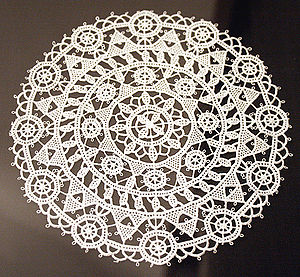 OVO JE LICITAR
TO JE ŽARKOCRVENI, ŠARAMA UKRAŠENI KOLAČ OD MEDENOG TIJESTA.NAJČEŠĆE JE U OBLIKU SRCA,VJENČIĆA,GLJIVE…MOŽE SE JESTI, ALI PRIJE SVEGA SLUŽI KAO UKRAS ILI DAR.LICITARE PROIZVODE OBRTNICI MEDIČARI U HRVATSKOM ZAGORJU,ZAGREBU, KARLOVCU,KOPRIVNICI
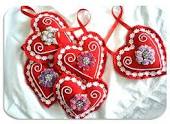 OVO SU DRVENE IGRAČKE
KONJIĆ,NAMJEŠTAJ ZA LUTKE,VLAK,SVIRALA..SVE JE RUČNO RAĐENO OD DRVETA VRBE,JAVORA,BUKVE I LIPE. OSLIKANO JE CVIJETOVIMA I GEOMETRIJSKIM LIKOVIMA UZORCIMA CRVENE,ŽUTE BIJELE,PLAVE I ZELENE BOJE. OVO UMIJEĆE POTJEČE IZ HRVATSKOG ZAGORJA
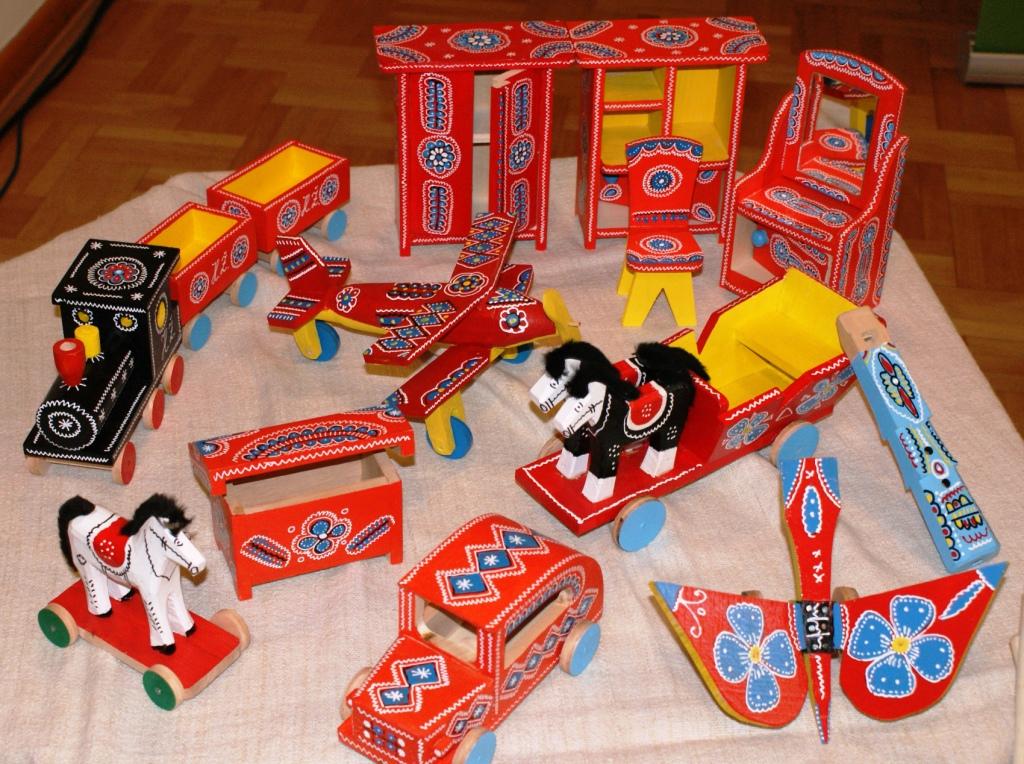 TRADICIJA
- je prenošenje znanja,vjerovanja,običaja i kulturnih vrijednosti s naraštaja na naraštaj.
OVO SU STARI HRVATSKI OBIČAJI.
NASLIJEDILI SMO IH OD PREDAKA.
MORAMO IH ČUVATI
Zadatak: istraži što je ALKA I SUHOZID 
( koristi se internetom )
Napiši što si saznala/o